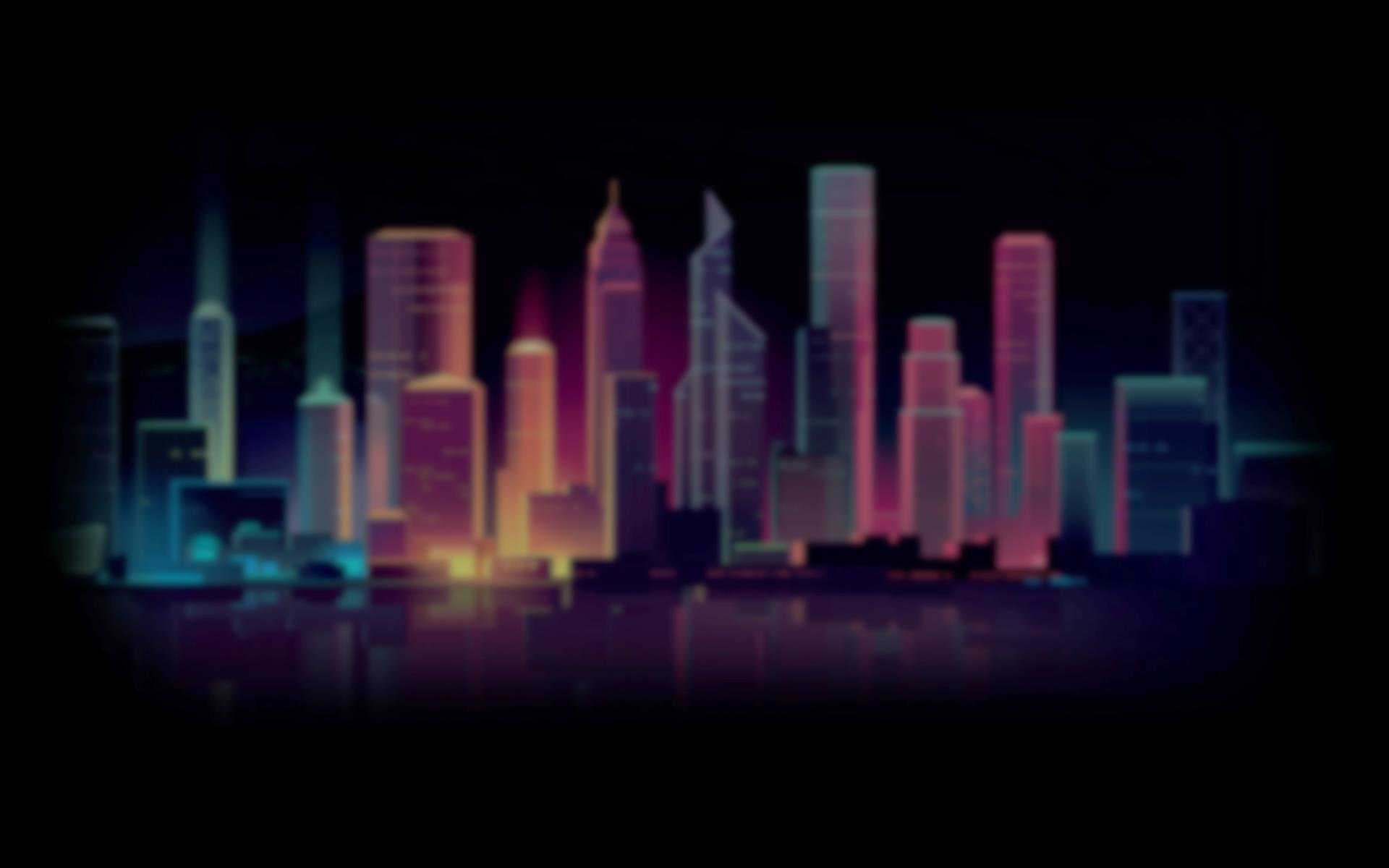 ОРГАНИЗАЦИЯ
Амурский гуманитарно-педагогический государственный университет
КОМАНДА
«Психологи в деле»
УЧАСТНИКИ
Гревцова Александра Юрьевна, Руснак Анастасия Ивановна, Шмакова Полина Александровна
Проект по совершенствованию надпрофессиональных и личностных компетенций для категории работающих граждан в возрасте от 36 до 63 лет 
Образовательная платформа по обмену профессиональным опытом «Всегда при деле»

Г. КОМСОМОЛЬСК-НА-АМУРЕ, ХАБАРОВСКИЙ КРАЙ
АКТУАЛЬНОСТЬ ПРОЕКТА
ДЛЯ ЧЕГО?
«Каждый из нас живет и работает в современном и развивающимся мире. Сегодня ты востребованный специалист, который занимается полезной для общества деятельностью, изо дня в день решает актуальные профессиональные задачи, а завтра обнаруживает свою некомпетентность в собственной профессии: когда же круг Ваших задач так успел измениться?».
АКТУАЛЬНОСТЬ ПРОЕКТА
ВОПРОСЫ СПЕЦИАЛИСТА В ВОЗРАСТЕ ОТ 36 ДО 63 ЛЕТ:
ПОЧЕМУ ТЕПЕРЬ ИНФОРМАТИЗАЦИЯ МОЕГО РАБОЧЕГО ПРОСТРАНСТВА ТАК НЕОБХОДИМА?
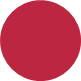 МОЕГО РАБОТОДАТЕЛЯ УЖЕ НЕ УСТРАИВАЕТ МОЕ «НЕЗНАНИЕ» КОМПЬЮТЕРНЫХ ТЕХНОЛОГИЙ?
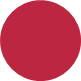 ЗАЧЕМ МНЕ НУЖНО ВЛАДЕНИЕ ТЕХНОЛОГИЯМИ SOFT-SKILLS?
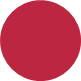 ЧТО МНЕ ДЕЛАТЬ, КОГДА МОЯ ПРОФЕССИЯ ОКОНЧАТЕЛЬНО «ИСЧЕЗНЕТ»?
АКТУАЛЬНОСТЬ ПРОЕКТА
ДЛЯ ЧЕГО?
На сайте «Атлас новых профессий», разработанного при поддержке PF-GROUP, Агентства стратегических инициатив, Московской школой управления СКОЛКОВО и др., указаны 57 популярных профессий-пенсионеров на российском рынке труда.
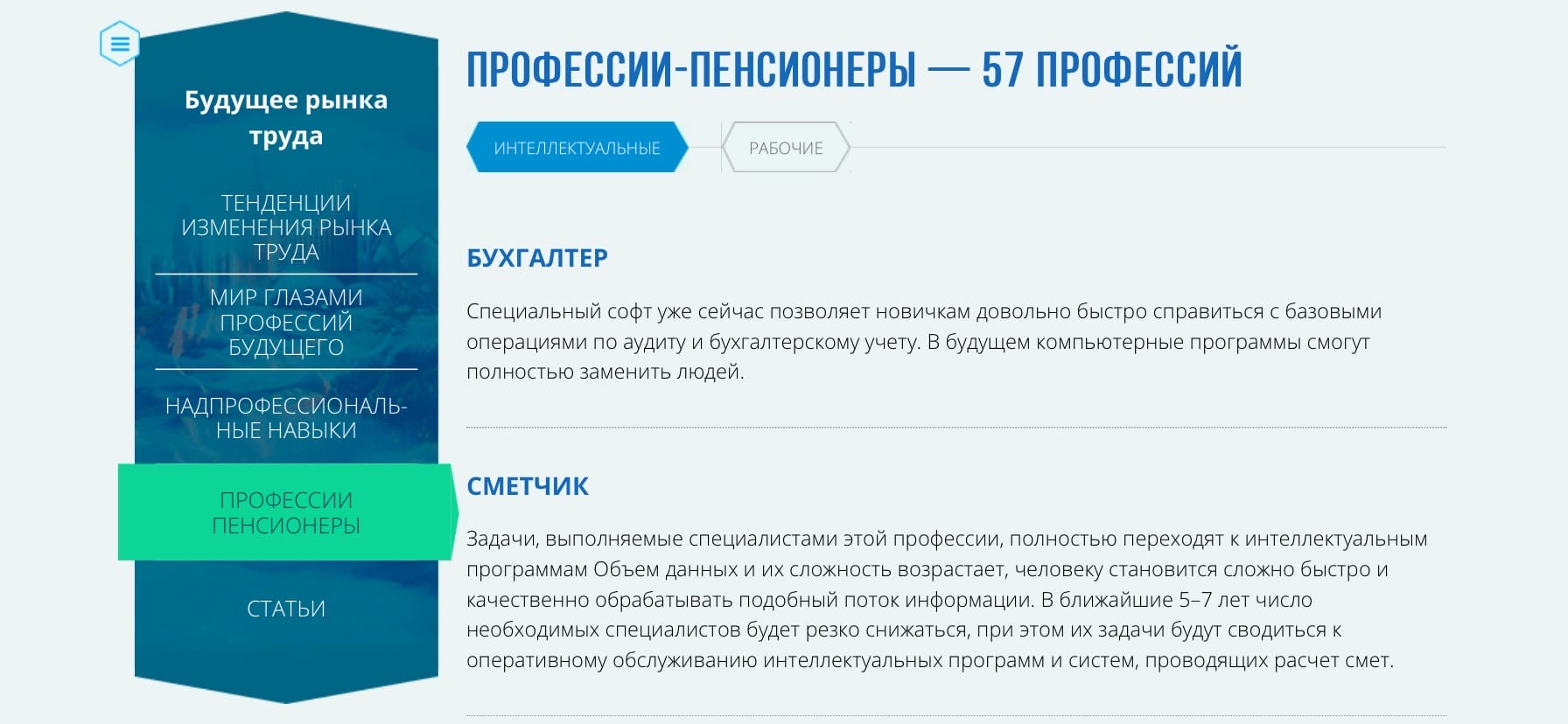 ОСНОВНАЯ ДОЛЯ СПЕЦИАЛИСТОВ В ДАННЫХ ПРОФЕССИЯХ – ВЗРОСЛЫЕ ЛЮДИ В ВОЗРАСТЕ ОТ 35 И ВЫШЕ, ДОСТАТОЧНО ДАВНО ОКОНЧИВШИХ УЧЕБНЫЕ ЗАВЕДЕНИЯ, ИМЕЮЩИХ ДИПЛОМЫ И АТТЕСТАТЫ «СТАРОГО» ОБРАЗЦА.
АКТУАЛЬНОСТЬ ПРОЕКТА
ДЛЯ ЧЕГО?
Безусловно, изменения в экономике будут одновременно происходить и во множестве производственных и обслуживающих секторов экономики. Эти изменения требуют новых "НАДПРОФЕССИОНАЛЬНЫХ" навыков, которые важны для специалистов самых разных отраслей. Овладение такими навыками позволяет работнику повысить эффективность профессиональной деятельности в своей отрасли, а также дает возможность переходить между отраслями, сохраняя свою востребованность после 36 лет.
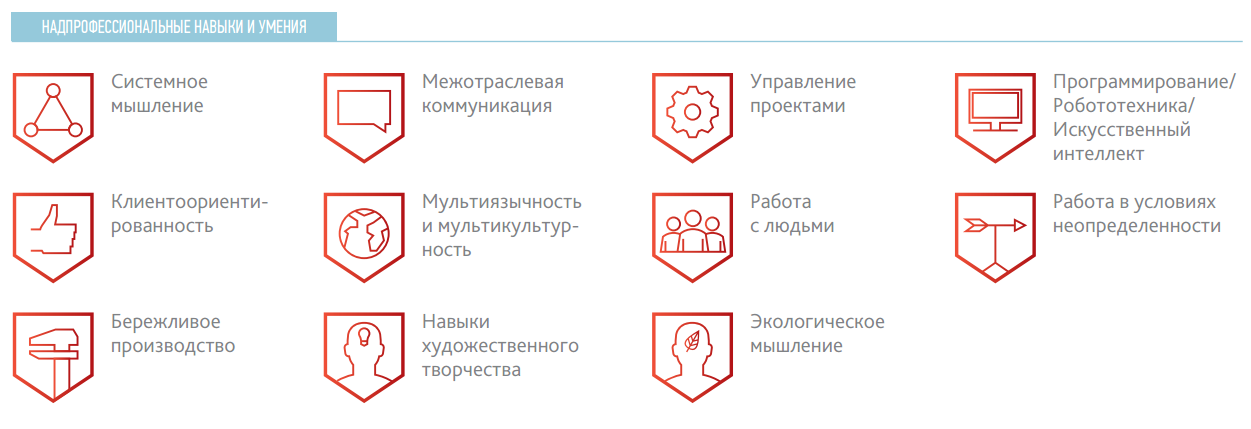 ЦЕЛЬ ПРОЕКТА
СОВЕРШЕНСТВОВАНИЕ НАДПРОФЕССИОНАЛЬНЫХ И ЛИЧНОСТНЫХ КОМПЕТЕНЦИЙ ДЛЯ КАТЕГОРИИ РАБОТАЮЩИХ ГРАЖДАН В ВОЗРАСТЕ ОТ 36 ДО 63 ЛЕТ ПОСРЕДСТВОМ ЕЖЕГОДНОГО ПРОВЕДЕНИЯ ОБРАЗОВАТЕЛЬНОЙ ПЛАТФОРМЫ ПО ОБМЕНУ ОПЫТОМ «ВСЕГДА ПРИ ДЕЛЕ»
ЗАДАЧИ ПРОЕКТА
РАЗРАБОТКА ПРОГРАММЫ ПО СОВЕРШЕНСТВОВАНИЮ НАДПРОФЕССИОНАЛЬНЫХ КОМПЕТЕНЦИЙ ДЛЯ КАТЕГОРИИ РАБОТАЮЩИХ ГРАЖДАН В ВОЗРАСТЕ ОТ 36 ДО 63 ЛЕТ;
ПСИХОЛОГИЧЕСКАЯ ПОМОЩЬ И СОПРОВОЖДЕНИЕ СПЕЦИАЛИСТАМИ ОБРАЗОВАТЕЛЬНЫХ НАПРАВЛЕНИЙ РАБОТАЮЩИХ ГРАЖДАН В ВОЗРАСТЕ ОТ 36 ДО 63 ЛЕТ;
ОБУЧЕНИЕ НАДПРОФССИОНАЛЬНЫМ НАВЫКАМ,СОВМЕСТНОЕ ИССЛЕДОВАНИЕ РЫНКА ТРУДА.
Целевая аудитория
Специалисты, нуждающиеся в освоении дополнительных компетенций
Специалисты «исчезающих профессий»
Трудящиеся в возрасте от 35 до 63 лет
Трудящиеся в возрасте от 35 до 63 лет
Специалисты, вышедшие на пенсию
Безработные лица
Граждане, досрочно вышедшие на пенсию (военные, медицинские работники и т.д.) и находящиеся в поиске альтернативных источников дохода в возрасте от 35 до 63 лет
Временно безработные граждане, находящиеся в поиске альтернативных источников дохода в возрасте от 35 до 63 лет
КОНЦЕПЦИЯ ПРОЕКТА
Постоянно действующими  предназначен для работающего населения, возрастом старше 36 лет. 
Особое внимание уделяется сотрудникам, занимающим должности, уходящие из современного общества, с целью помочь раскрыть свои сильные профессиональные стороны, которые помогут найти своё призвание современности.
Обучающие тренинги и занятия проводят специалисты, в частности с целью обмена опыта между поколениями.
ПРИМЕРНАЯ ОБРАЗОВАТЕЛЬНАЯ ПРОГРАММА ПЛОЩАДКИ *
КОЛИЧЕСТВЕННЫЕ ПОКАЗАТЕЛИ
КАЧЕСТВЕННЫЕ ПОКАЗАТЕЛИ
Сбор фото- и видеоматериалов проекта
 Достижение понимания в сознании участников своих профессиональных возможностей. Проект «Всегда при деле» сможет осуществляться ежегодно
Работающие специалисты чувствуют себя уверенно, профессионально самосовершенствуются 
Информирование о новых направлениях в профессиях
Нахождение альтернативных профессиональных источников доходов
Около 200 жителей города ежегодно  принимают участие в мероприятиях проекта:
Свыше 100 человек лично проходят образовательный и практический блок фестиваля
100 человек ЕЖЕГОДНО принимают участие в защите итоговых проектах по освоению и применению полученных компетенциях
200 человек ЕЖЕГОДНО замотивированы в дальнейшем проходить образовательные курсы, переобучение, осваивать новые специальности